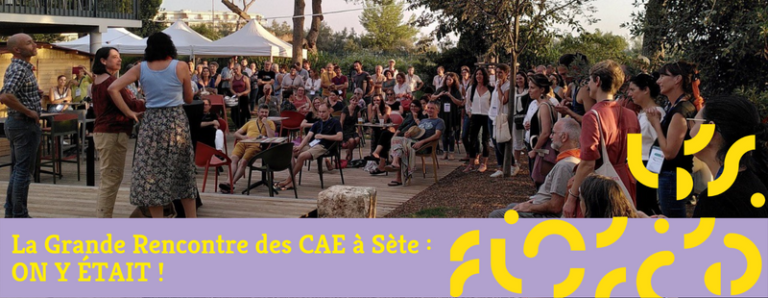 2023
Ce que nous avons envie de partager avec vous !
baisse des entrées dans nos cae
Constats de l’Astrolab qui a déposé une discussion dans l’AGORA :
Baisse des participations en Info Coll’
Baisse de transformation de ces participations en CAPE
Augmentation des sorties
https://www.astrolabe.coop/

Que les 25 CAE présentes en atelier (s/90) échangent sur :
- Leurs contextes => toutes concernées sauf Cabestan : https://www.cabestan.fr/ 
- Les pistes pour rebooster les entrées de porteurs de projets ?
- Comment aller au-delà de cet atelier ?
baisse des entrées dans nos cae
Comment expliquer ces constats ?

Contexte redevenu favorable pour le salariat classique
Rapport au travail qui change à nouveau 
Coût de la contribution coopérative
TVA
Inflation et besoin de revenu immédiat et non plus différé
Décret qui modernise la micro-entreprise
Montée de l’individualisme depuis le COVID (Moi et Mes €)
La cotisation retraite, un argument qui ne prend plus avec les jeunes
Projets trop immatures ou temps de chômage trop courts pour les réaliser – Entreprendre par défaut plus que par envie !
baisse des entrées dans nos cae
Comment expliquer ces constats ? - suite

Les personnes osent moins 
Baisse générale de l’entrepreneuriat dans les chiffres français
Baisse de la cooptation coopérative
Baisse des relations avec les prescripteurs historiques
Méconnaissance – toujours et encore – des CAE
Concurrents nouveaux sur le marché
Saturation de certains métiers qui pose soucis à des CAE thématiques
Des pistes de solutions collectives ? (Boule de neige)

Revisiter nos communications : vers de la com stratégique avec aide de la Fédération
Modifier nos présentations en informations collectives :
En valorisant nos différences avec les autres statuts pour entreprendre 
Une info coll orientée selon les publics 
Une info coll orientée « J’entreprends déjà et je souhaite rejoindre un collectif »
Une info coll orientée pour les prescripteurs …
Avoir une approche plus marketing de nos coopératives (créer de la valeur)
Ne plus parler de CAE mais de Coopératives d’entrepreneurs-salariés
Développer les ambassadeurs de nos coop’, dans nos coop’ !
En attente du partage de Coop’/Coop+1 initié par Coopaname – 8 actions clés pour devenir un ambassadeur de sa coop’ (avec Emilie)
Mieux cibler les prescripteurs de nos Coop’
Mieux cibler les coopérateurs : prestations intellectuelles pour équilibrer les petites activités, et personnes en quête d’un statut différent pour Entreprendre Autrement !
Réaliser des Flashcoop dans les territoires pour donner à vivre la coop’ en temps court et attirer de nouveaux profils ! Romane de chez Artcoop’ en a monté plusieurs : https://arcoop.fr/ 
Travailler nos référencements numériques : être visibles dans les plateformes de Pôle Emploi et d’autres acteurs, échanger avec URSSAF sur le fait de valoriser notre statut
Valoriser le coût d’accompagnement dans nos communications. 
Ex : pour une contribution moyenne de ….. €, vous avez accès à : ….
Déployer une campagne Pod Cast’ de récits d’entrepreneurs, de parcours, de métiers qui s’épanouissent et se développent en coopérative + passage en radios
Voir avec la CGSCOP pour la financer
Communiquer sur le modèle CAE à plusieurs sur un même territoire
Mutualiser des chargés de développement entre CAE, pour pousser les portes !
1 agence de communication au sein de la Fédération ?
Des évènements à organiser sur l’entrepreneuriat (plus que sur l’ESS) et amener en conclusion la solution possible de la coop’
Des services facturés à proposer aux micro-entrepreneurs 
Que les Cae qui ont bloqué leurs entrées renvoient vers celles qui peuvent accueillir les débuts de parcours (sortir de la logique des territoires)

=> prochain pas : cf Agora et monter un groupe de travail sur le sujet !